Cvičení k Systému a evoluci rostlin (Bi1010c)
Kapraďorosty s. l.
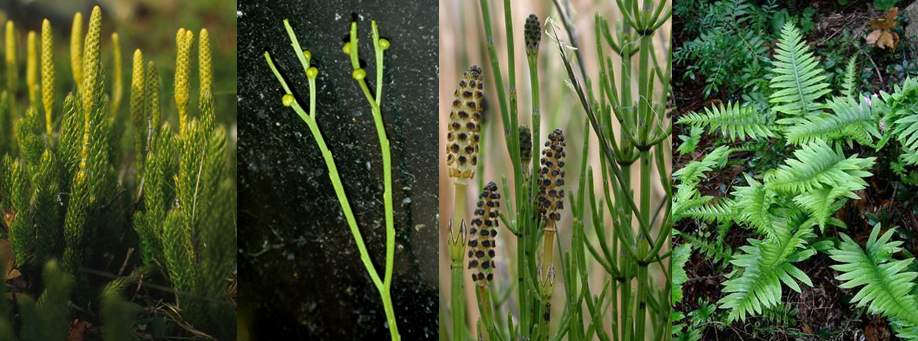 Ivana Hralová & Adam Veleba
Evoluční vztahy kapraďorostů
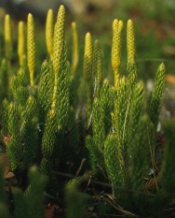 Lycopodiophyta
Zosterophyllophyta
Rhyniophyta
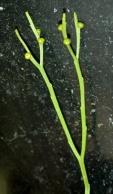 Psilophyta
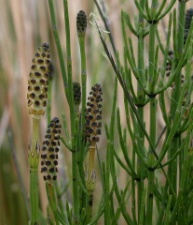 Trimerophyta
Equisetophyta
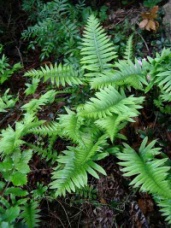 Polypodiophyta
rhyniofyty
„kapraďorosty“
odd. Lycopodiophyta  plavuně
odd. Lycopodiophyta – plavuně
zelené výtrusné rostliny
v ontogenezi převládá sporofyt (2n)
tělo rostlinné (cormus) = kořeny, stonek, listy

stonek nečlánkovaný, vidličnatě větvený
listy: drobné (mikrofyly), většinou šroubovitě uspořádané
sporofyly – nesou nebo podpírají sporangia, často uspořádaná do šištic (strobillus)
trofofyly – asimilují
trofosporofyly
pajazýček (lingula) – na bázi listů (sací funkce při přijímání dešťové vody)

sporangia eusporangiátní
odd. Lycopodiophyta – plavuně
Gametofyt 
prothalium
drobný, dlouhověký, většinou nezelený, s mykorrhizou
antheridia a archegonia v horní části prothalia, stavba podobná jako u mechorostů
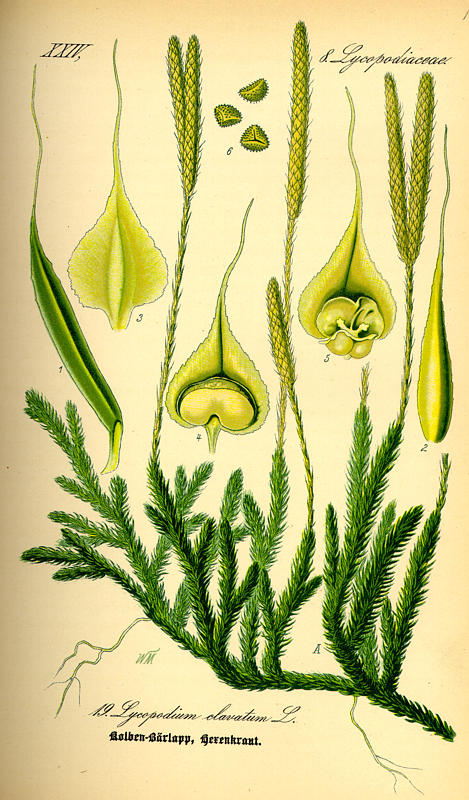 třída Lycopodiopsida
listy bez linguly
sporangia izosporická

Lycopodium clavatum (plavuň vidlačka) 
pseudomonopodiálně větvený stonek
silnější větve rostou horizontálně v jednom směru a slabší odbočují ve směru vertikálním a vidličnatě se větví
trofofyly čárkovitě kopinaté
sporofyly uspořádané do terminálních výtrusnicových klasů (strobilů) 
sporangia na svrchní straně sporofylů
triletní izospory
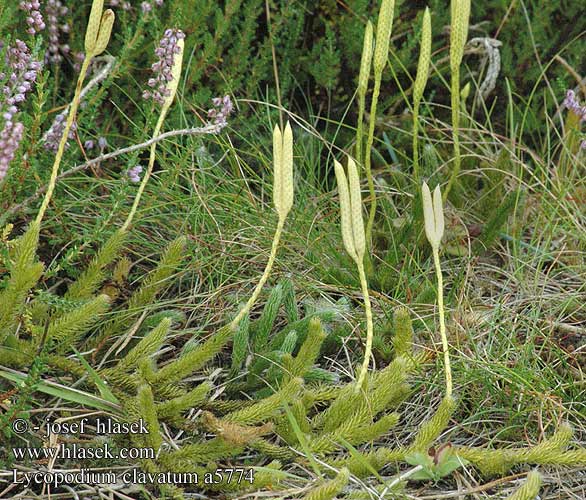 třída Selaginellopsida – vranečky
drobné lingulátní trofofyly
sporangia heterosporická, strobily oboupohlavné – mikrosporangia v horní, megasporangia v dolní části strobilu
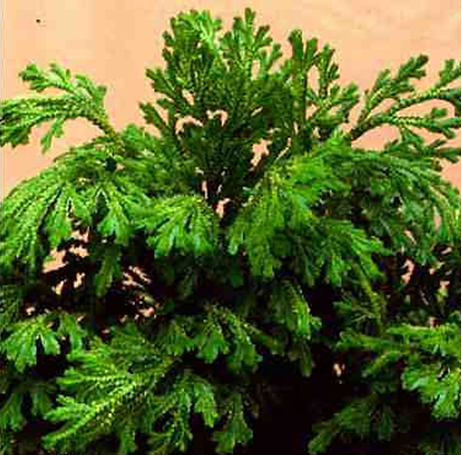 Selaginella martensii 
ze stonku vyrůstají nahé větévky zakončené kořeny 
pozitivně geotropicky orientované rhizofory, které se v půdě vidličnatě větví
trofofyly dvojího typu 
velké na bočních a menší na horní straně větví
http://zeleno.ru
třída Isoëtopsida – šídlatky
Lepidodendron
fosilní, stromovitý vzrůst, kmeny až 40 m vysoké a 5 m silné, vidličnatě větvené v horní části
trofofyly čárkovité, lingulátní, spirálovitě uspořádané, po jejich opadnutí zbyly na kmenu výrazné kosočtverečné jizvy
na konci větví krátké strobily
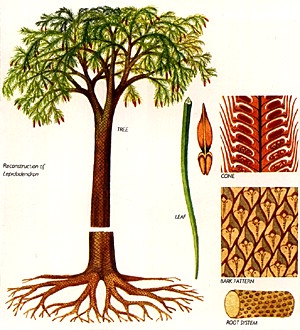 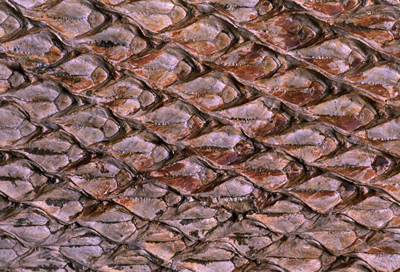 © Bob Spicer
darkwing.uoregon.edu
třída Isoëtopsida – šídlatky
Isoëtes echinospora
Plešné jezero
I. lacustris
Černé jezero
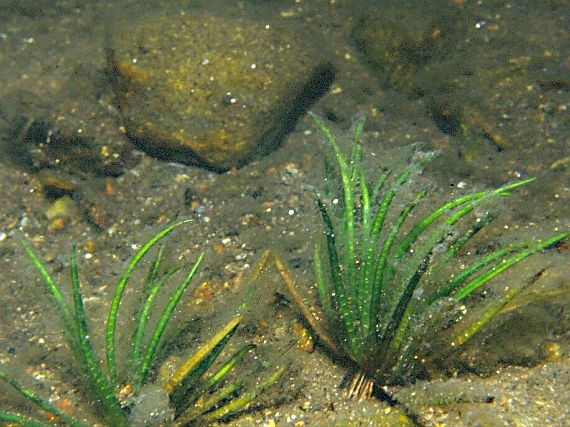 botany.cz
botany.cz
odd. Psilophyta  prutovky
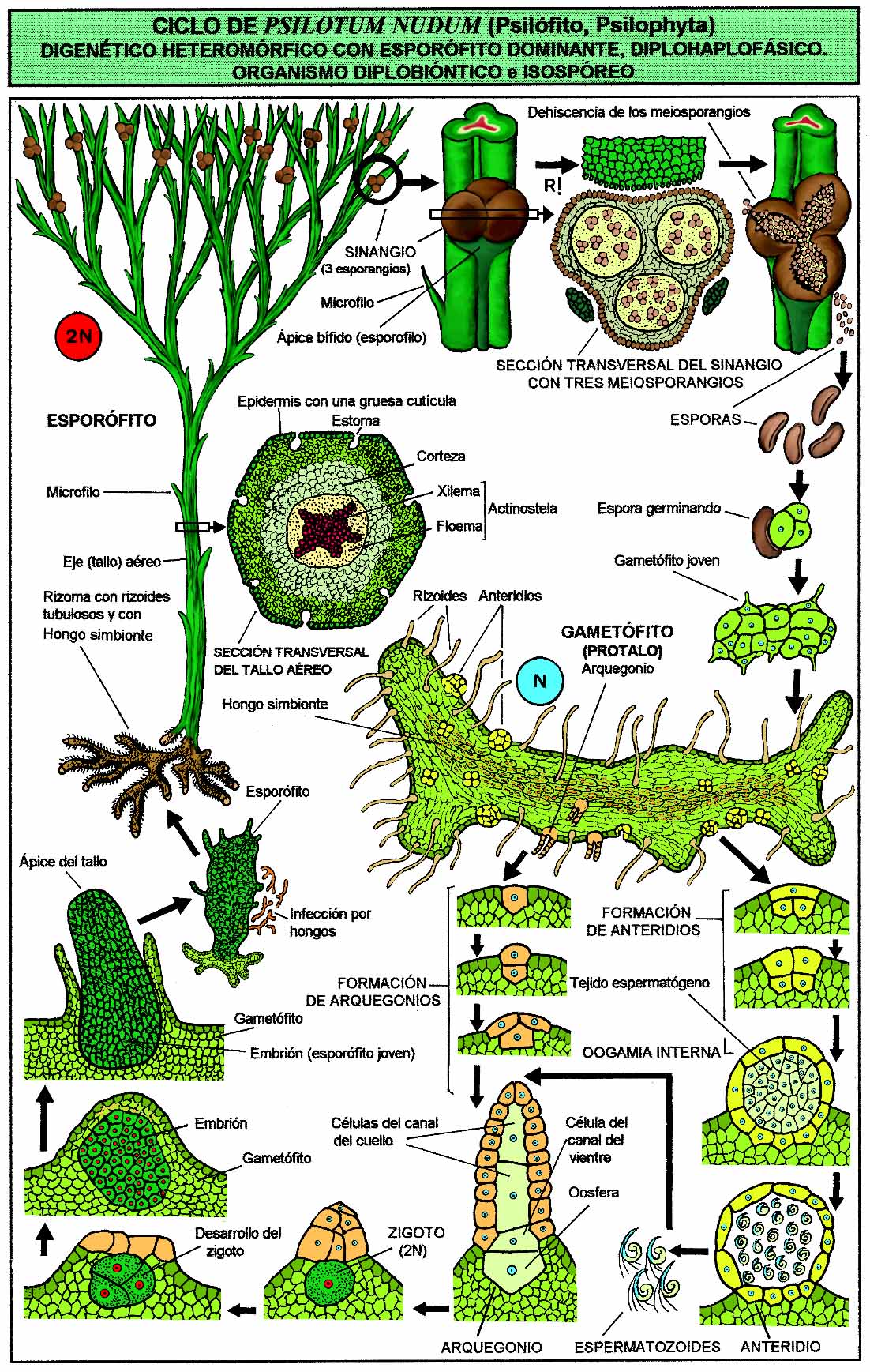 odd. Psilophyta –  – prutovky
zelené výtrusné rostliny
převládá sporofyt (2n)
tělo rostlinné (cormus)

stonek nečlánkovaný
převážně izosporické

řád Psilotales
vidličnatě větvený stonek, bez listů
oddenek bez pravých kořenů
řád Ophioglossales
stonek jen ve formě oddenku
pouze jeden list (trofosporofyl)
web.uniovi.es
řád Ophioglossales
Ophioglossum vulgatum (hadilka obecná) 
z oddenku vyrůstá jediný list, který se skládá ze ploché sterilní části s asimilační funkcí (aflebium) a stopkovité fertilní části, nesoucí dvouřadě uspořádaná eusporangiátní sporangia
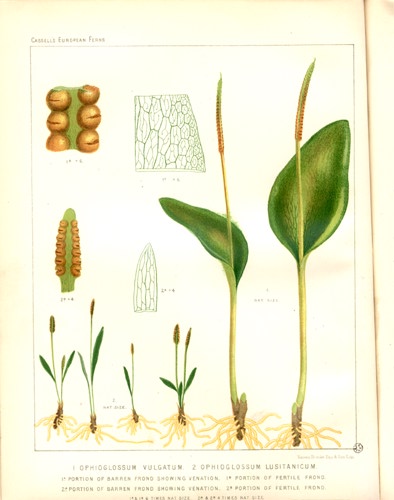 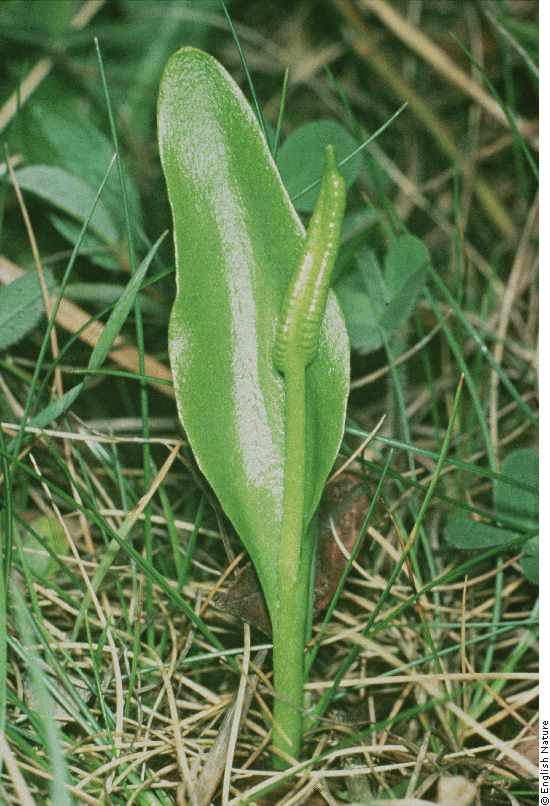 www.english-nature.org.uk/
einstein.uab.es
odd. Equisetophyta  přesličky
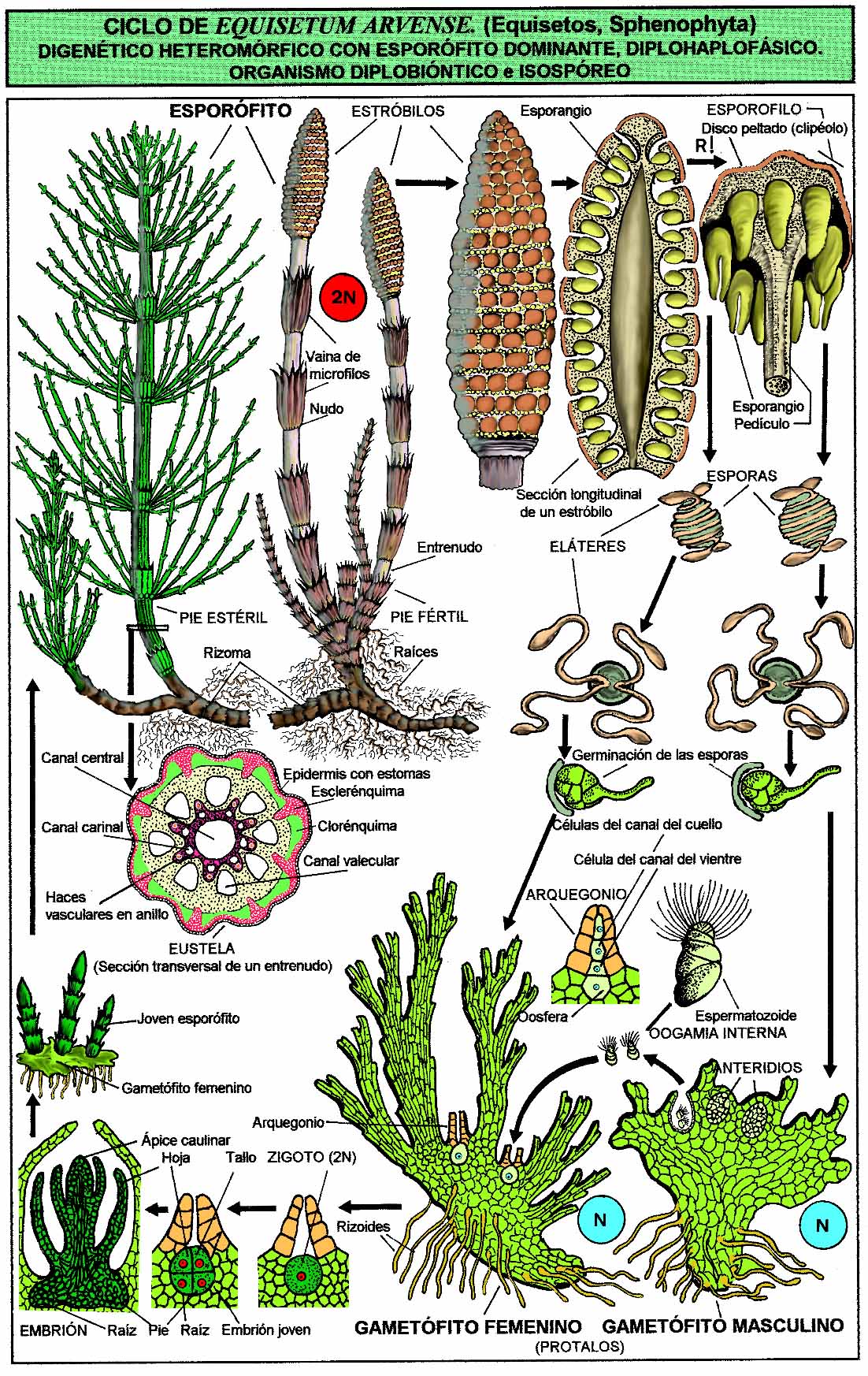 odd. Equisetophyta –  – přesličky
zelené výtrusné rostliny
převládá sporofyt (2n)
tělo rostlinné (cormus)

pravé kořeny chybí
oddenek má adventivní kořeny
stonek článkovaný, přeslenitě větvený
trofofyly drobné, šupinovité
na bázi srostlé v zubaté pochvy
web.uniovi.es
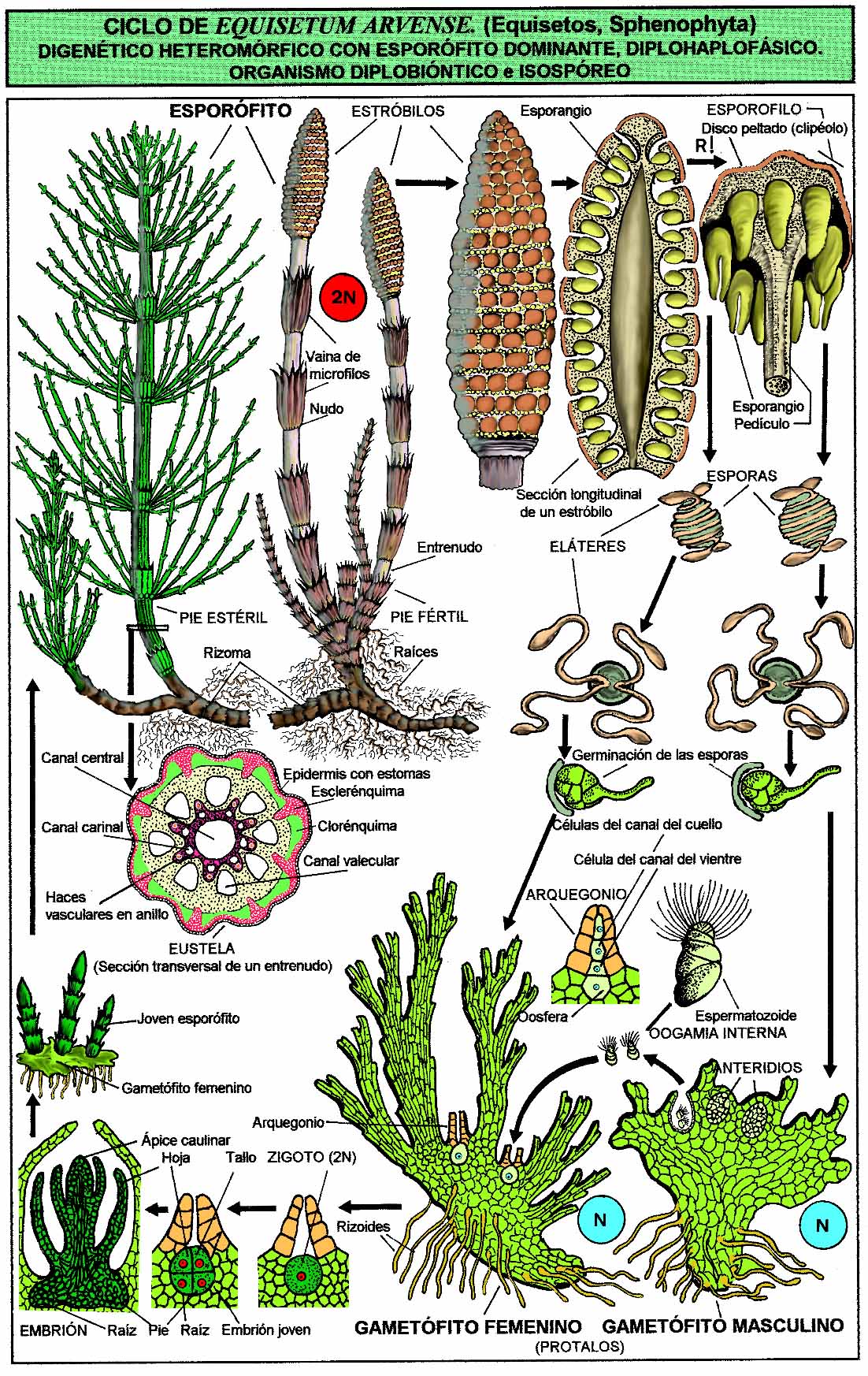 odd. Equisetophyta –  – přesličky
sporofyly v terminálních strobilech
 štítkovité, šestiboké, 
na spodní straně vakovitá sporangia
sporangia 
eusporangiátní, homosporická            (tvarově izosporická, funkčně heterosporická)
spory 
zelené, kulovité, 
se čtyřmi páskovitými vychlípeninami buněčné stěny (haptery) – hygroskopické pohyby

gametofyt zelený
web.uniovi.es
odd. Equisetophyta – přesličky
Equisetum arvense (přeslička rolní) 
dva typy lodyh – jarní nezelená, nevětvená, s terminálním strobilem, po vyprášení uhyne a letní, zelená, sterilní
E. palustre (přeslička bahenní)
jarní lodyha neodumírá, ale zezelená a stává se lodyhou letní
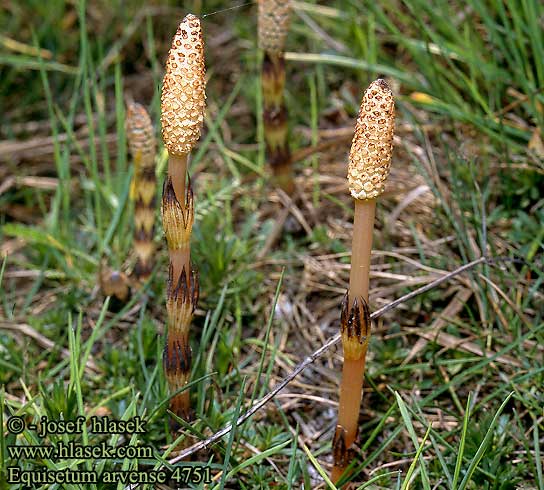 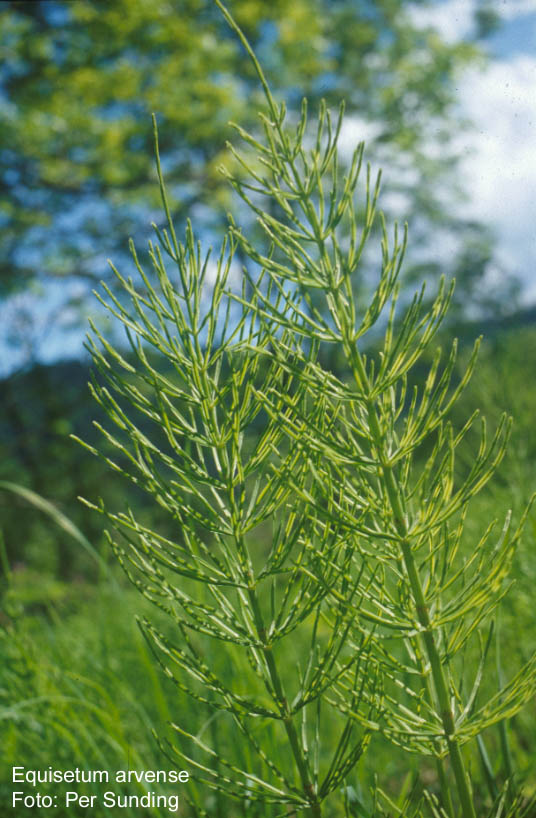 odd. Polypodiphyta  kapradiny
odd. Polypodiophyta – kapradiny
zelené výtrusné rostliny
převládá sporofyt (2n)
tělo rostlinné (cormus)

stonek nečlánkovaný, obvykle jen jako oddenek
listy megafylní, často složité stavby
circinátní vernace
trofofyly a trofosporofyly (neliší se) 
			nebo 
odlišné trofofyly a sporofyly 
nejsou sdružené do strobilů!

převážně izosporické, vodní heterosporické
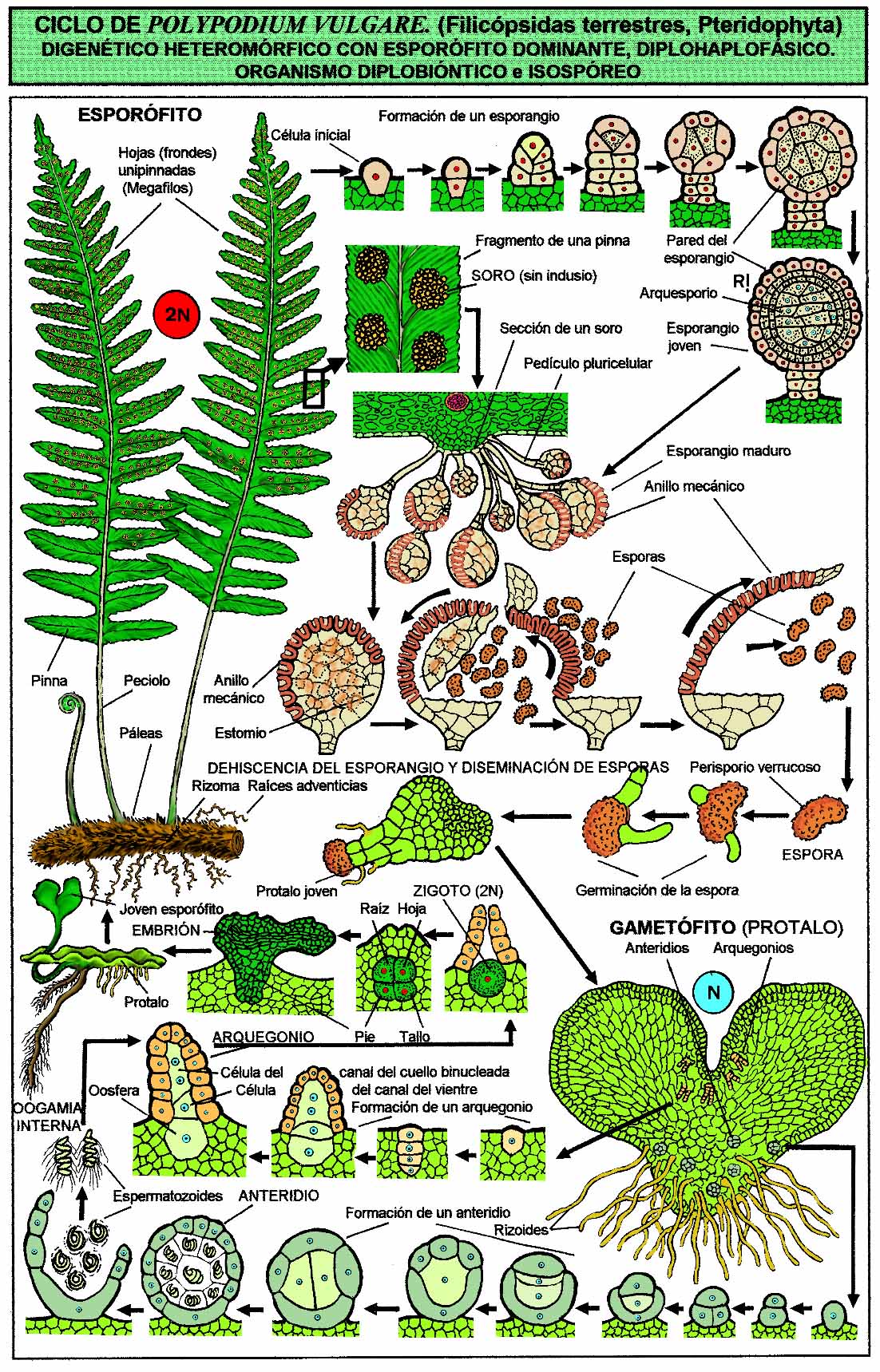 podtřída Polypodiidae
plazivý, větvený oddenek
trofosporofyly vyrůstají ve dvou řadách
sporangia sdružená ve výtrusnicové kupky (sory, sorus) na rubu listů v řadě po obou stranách střední žilky úkrojku
sporangia leptosporangiátní, stopkatá, 
jednovrstevná stěna a řada buněk se ztlustlou stěnou – prstenec (anulus) 
otvor vzniklý prasknutím stěny sporangia - ostium
prothalium zelené, srdčité, na spodní části s rhizoidy a gametangii (oboupohlavné)
web.uniovi.es
odd. Polypodiophyta – kapradiny
Polypodium vulgare (osladič obecný)
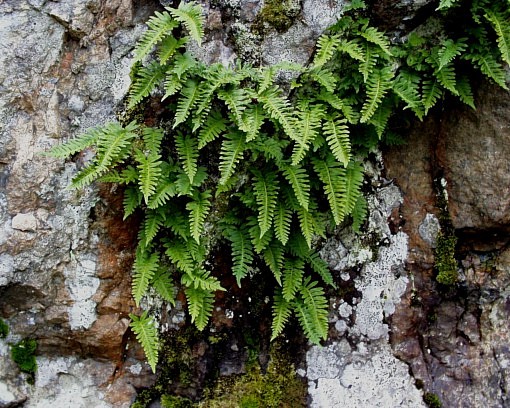 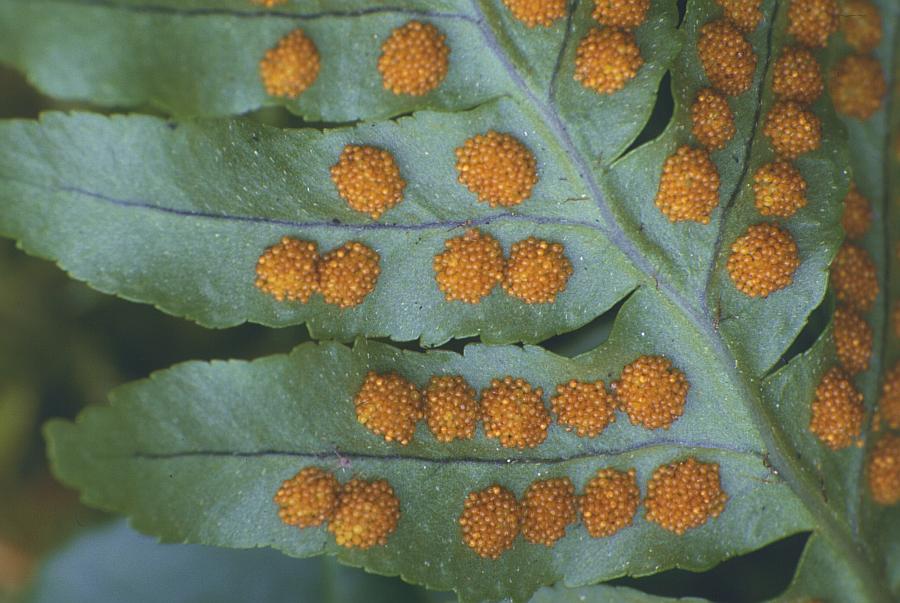 home.hib.no
www.funet.fi
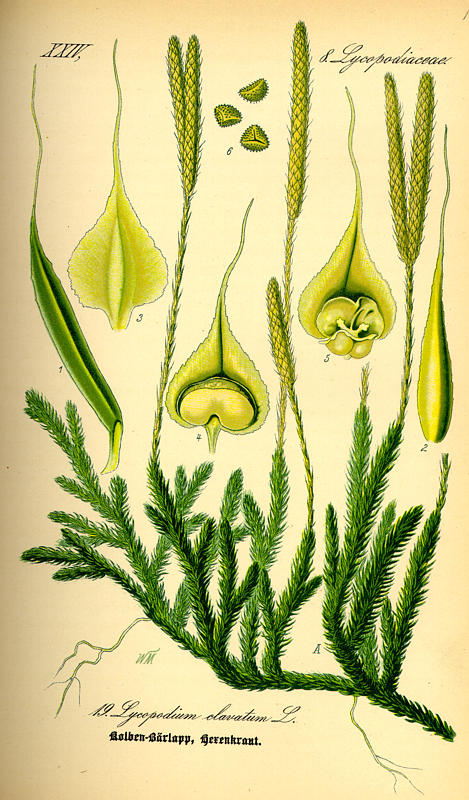 Lycopodium clavatum
triletní izospory
sporofyly
výtrusnicový klas (strobilus)
izosporické sporangium
trofofyly
dichotomické (vidličnaté) větvení
pseudomonopodiální větvení